Obejd-e Zákání
Nepřekonatelný satirik klasické éry
+ ukázky z Resále-e Delgošá
Chádže Nizámoddín Abdalláh Zákání  خواجه نظام الدین عبید الله الزاکانیObejd-e Zákání  عبید زاکانی(z. 1371)
nejvýznamnější satirik klasické éry
velmi opomíjený, v tazkire nezmiňován
kvůli obscénnostem a satirickému jazyku

Život:

rodina arab. původu - Qazvín
působil v Šírázu, časé nucené přesuny
na rozhraní etap – rozpad centralizované moci Ílchánů, patroni Muzaffarovci, Šáh Šodžá´
Dílo
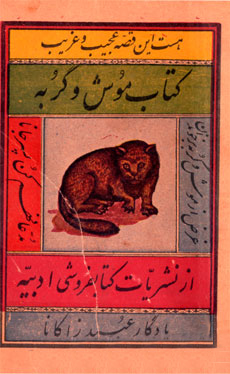 qasídy, ghazaly, robá´í a další
´Ošáq náme – عشاق نامه  Kniha milujících – mesneví oslavující 
pozemskou lásku
https://ganjoor.net/obeyd/oshaghname-obeyd/

 Múš-o- gorbe – myš a kočka-  
         politická satira
do češtiny – Bečka (Hiršal) v Hledání pravdy a krásy
https://www.youtube.com/watch?v=TJI4QjZY8ww
autorství není jisté
prozaické práce:
Achláqo´l-ašraf – اخلاق الاشراف  Mravouka vznešených 
Téma: konfrontuje staré „ideální“ mravy se skutečnými. 

Resále-je delgošá - رسالهٔ دلگشا – Potěšující pojednání https://www.ketabha.org/%D8%AF%D8%A7%D9%86%D9%84%D9%88%D8%AF-%DA%A9%D8%AA%D8%A7%D8%A8-%D8%B1%D8%B3%D8%A7%D9%84%D9%87-%D8%AF%D9%84%DA%AF%D8%B4%D8%A7/
satirické, humorné, sarkastické, někdy obscénní,
náboženská a politická satira – obscénní témata a jazyk
Politická: proti tyranii, úzkoprsosti
Deziluze z politiky a moci
چند حکایت از رساله‌ي دلگشا

1) شخصي دعوي خدايي مي‌كرد، او را پيش خليفه بردند. اورا گفت: «پارسال اينجا يكي دعوي پيغمبري مي‌كرد او را كشتند.» گفت: «نيك كرده‌اند كه من او را نفرستاده بودم.»***2) لولئي با پسر خود ماجرا مي‌كرد كه تو هيچ كار نمي‌كني و عمر در بطالت به سر مي‌بري. چند با تو گويم كه معلق زدن بياموز سگ ز چنبر جهانيدن و رسن بازي تعلم كن تا از عمر خود برخوردار شوي. اگر از من نمي‌شنوي به خدا تو را در مدرسه اندازم تا آن علم مرده ريك ايشان بياموزي و دانشمند شوي و تا زنده باشي در مذلت و فلاكت و ادبار بماني و يك جو از هيچ جا حاصل نتواني كرد.***
) 3)شخصي از مولانا عضد‌الدين پرسيد كه چونست كه در زمان خلفا مردم دعوي خدايي و پيغمبري بسيار مي‌كردند و اكنون نمي‌كنند؟گفت: «مردم اين روزگار را چندان از ظلم و گرسنگي افتاده است كه نه از خدايشان ياد مي‌آيد و نه از پيغامبر.»***
4) اُستُر طلحك بدزديدند. يكي مي‌گفت گناه تست كه از پاس آن اهمال ورزيدي. ديگري گفت گناه مِهتَر است كه در طويله باز گذاشته است. طلحك گفت: «پس در اين صورت دزد را گناه نباشد.»***
5)مردی را گفتند پسرت را به تو شباهتی نباشد. گفت: اگر همسایگان باری ما را رها کنند، فرزندانمان را به ما شباهتی خواهد افتادت. سلامتی.***
*6) شخصی زنی بخواست. شب اول خلوت کردند. مگر شوهر به حاجتی بیرون رفت. چون بازآمد عروس را دید که با سوزن گوش خود را سوراخ می‌کند. خواست با او جمع شود، بکر نبود. گفت: خاتون این سوراخ که در خانه پدرت بایست کرد اینجا می‌کنی، و آنچه اینجا می‌باید کرد در خانه پدر کرده‌ای! *****